INTERCITYPROSJEKTET

- Et felles løft!

http://www.intercityprosjektet.no
INNSPILL TIL NY WEB
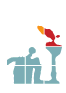 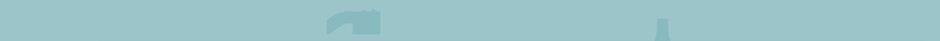 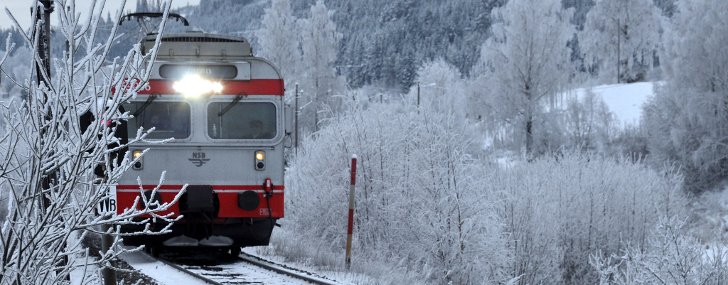 Innsatsområder
Alliansebygging
Info – påvirkning
Mulighetsstudie – fremføring 4+2
Endestasjon
Person og gods
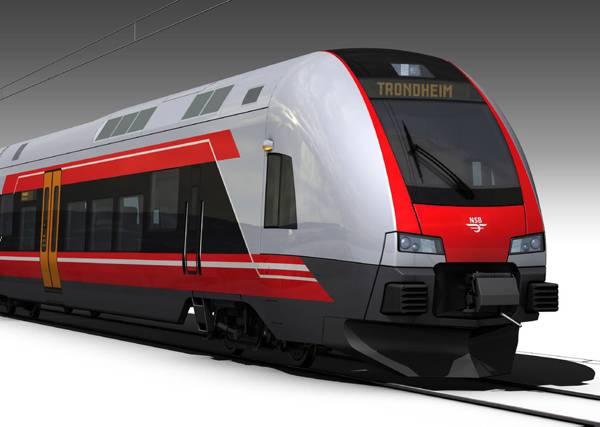 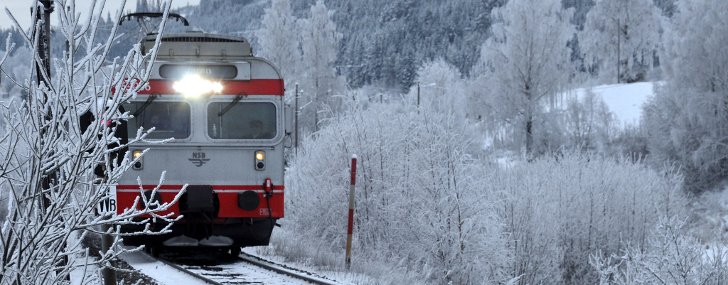 Sponsorer
Prosjektoppstart
DNB
Eidsiva Vannkraft
Høgskolen i Lillehammer
Lillehammer kommune
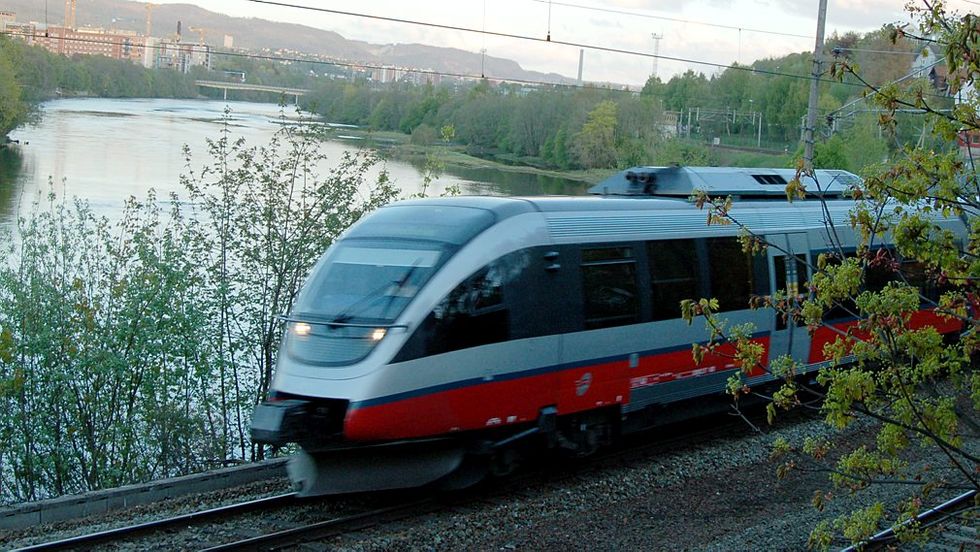 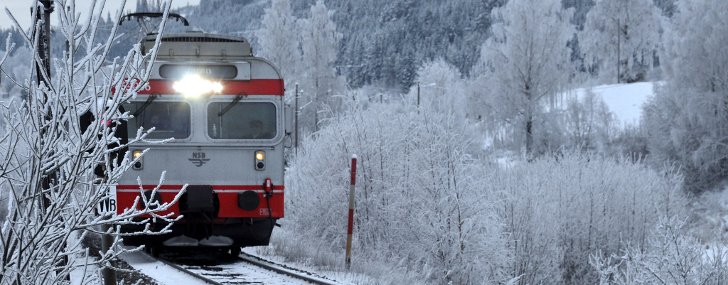 Sponsorer
Allianse – påvirkning
Regionrådene for Lillehammerregionen, Midt- og Nord-Gudbrandsdal
Eidefoss
Gudbrandsdal Energi
Sparebank 1 Gudbrandsdal
Nordea
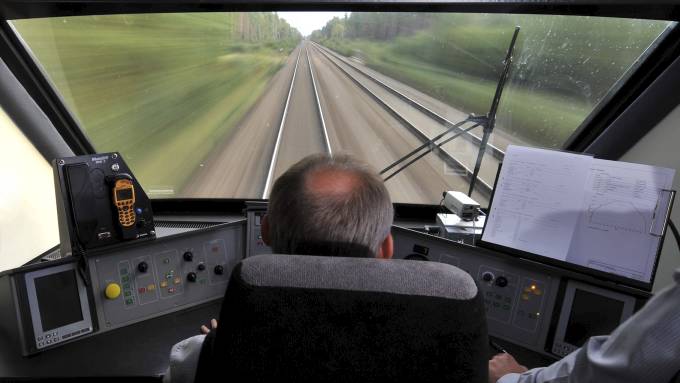 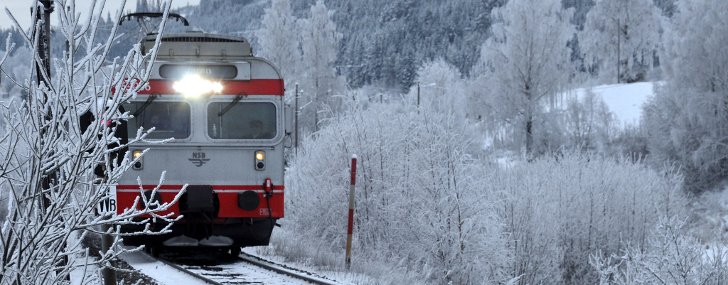 Sponsorer
Gods
Mjøsen Skogeierforening
Moelven Industrier
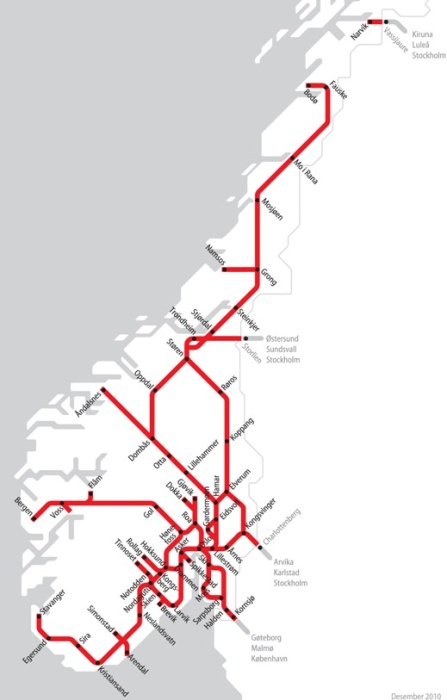 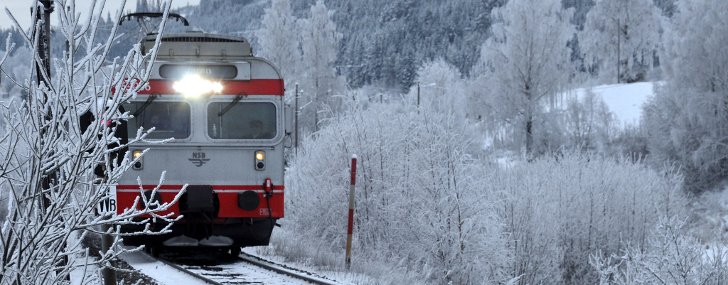 Sponsorer
Mulighetsstudie – fremføring 4+2
Hunderfossen Familiepark as
Hafjell Alpinsenter as
Sparebanken Hedmark
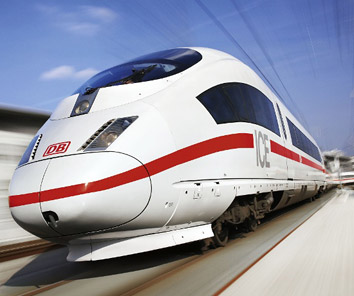 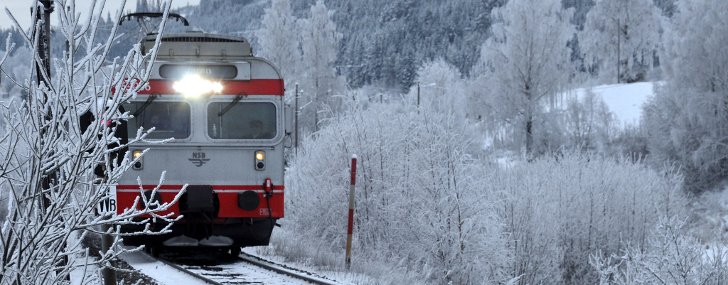 Sponsorer
Frikjøp av dokumentasjon
Visma Unique
Smedvig Eiendom
Ikon AS
Mesna Rådgivning as
Thor Bergseng & Co AS
Larkas AS
Økonomisenteret Lillehammer
Ernst & Young Lillehammer
Prevent Systems AS
Tronerud Eiendom AS
Styrmand AS
Consulere Smart Metering AS
Husleieproffen AS
Espern Eiendom AS
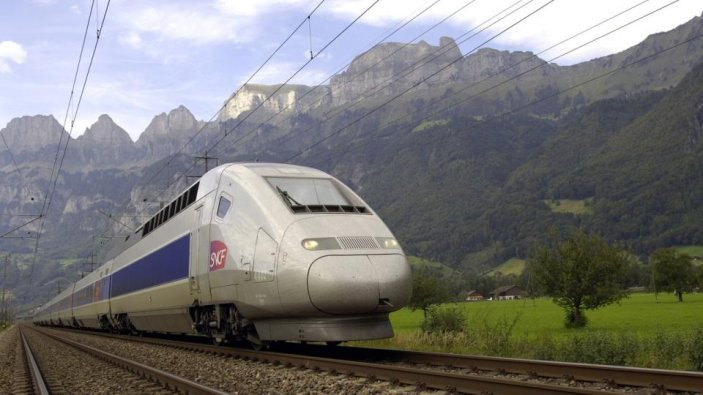 Besøk oss på:

http://www.intercityprosjektet.no
INNSPILL TIL NY WEB
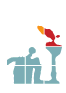 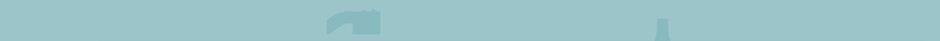